COST SHARE & REPORTING IN WORKDAY
Presenters: 
Nicole Flagg, Business Analyst, UWFT
Jesse Rice, Systems Analyst, UWFT
Agenda
Cost Share Overview with Matt Gardener
Demo in Workday
Q&A
‹#›
Cost Share Defined
A quantified portion of the costs of an Award that are not paid by the sponsor, but paid instead using resources within a department, school/college, or other party outside of the UW. 

Cost Share is a commitment, either required by the Sponsor or proposed (volunteered) by the PI, to use resources other than the Award itself for completion of the Award objectives.
MRAM – Matt Gardner – PAFC
Cost Share Defined
Mandatory if required by the sponsor

Voluntary if included in the proposal

Today’s discussion of cost share in Workday concerns Mandatory and Voluntary cost share only
MRAM – Matt Gardner – PAFC
What is not a part of today’s demo?
Salary Cap compliance

K Award effort requirements

Shifts in Funding Sources

Leveraging
MRAM – Matt Gardner – PAFC
Changes when Cost Share moves to Workday
The current eFECS systems will be retired

Faculty effort cost share will not be linked to the FEC process

The “tagging” process will no longer exist for non-FEC cost share
Non-FEC cost share contributions will be documented in Workday
Cost Share Demo
Examples in Workday
Award Structure
AWD-008626
Budget vs. Actual
AWD-000923
GR021820
View Project
PJ020006
View Funding Source Rule
PJ100033
PJ020006
Faculty Costing Allocation
Dan Fu
Cost Share on Budget Vs. Actual
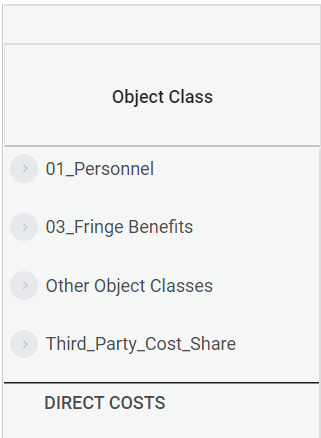 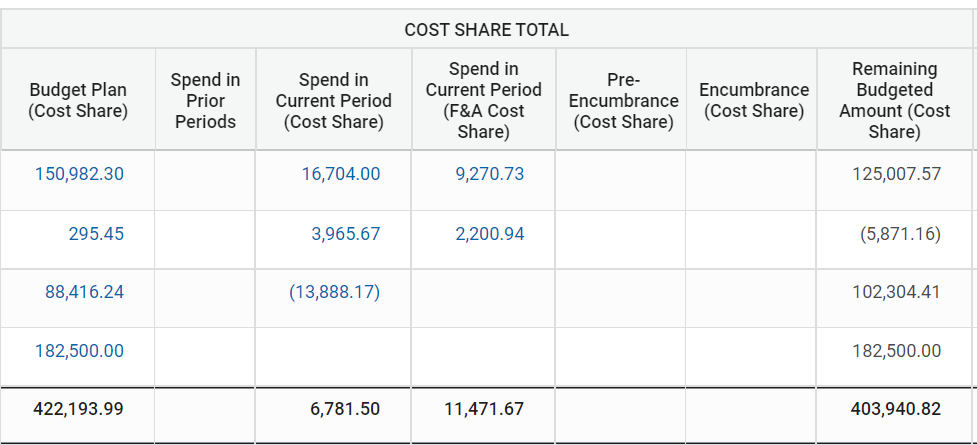 80,639.82
2,775.51
5,000.91
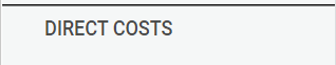 382,276.23
25,670.58
14,247.18
‹#›
Costing Allocation
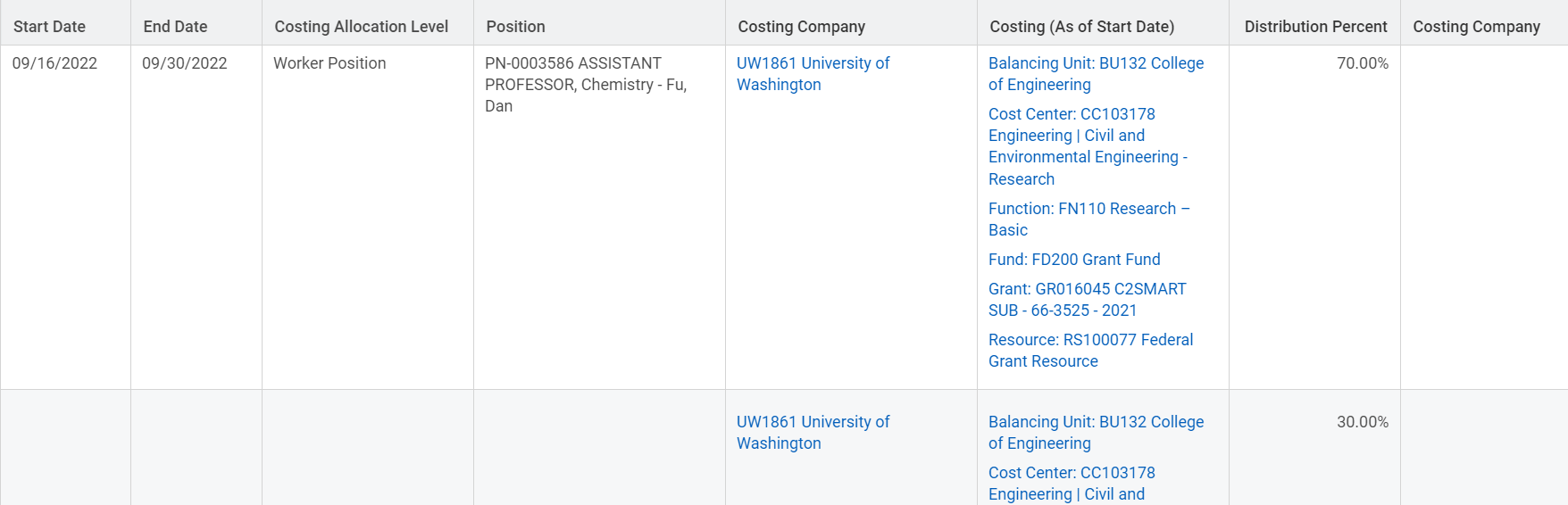 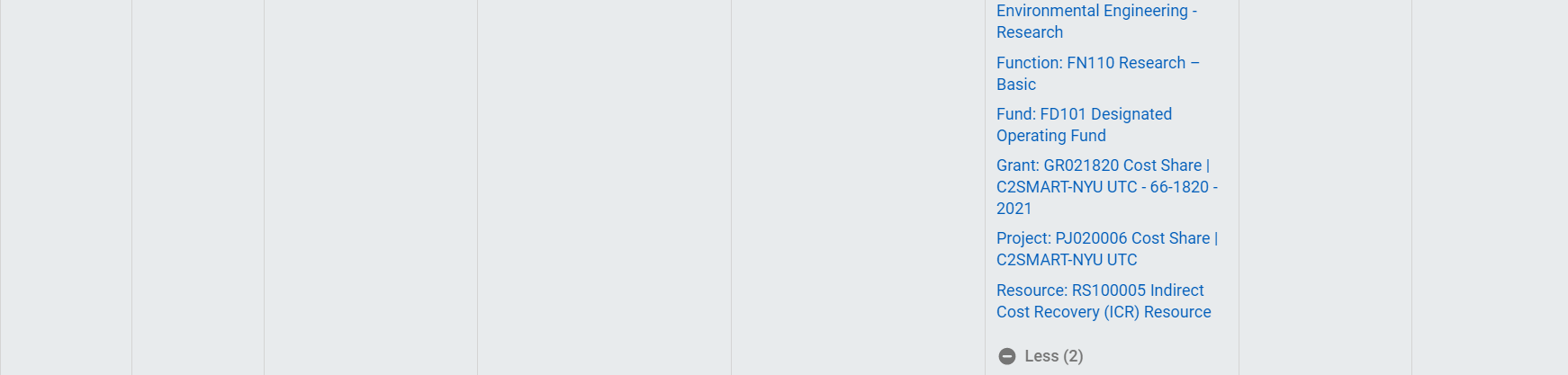 ‹#›
Q&A